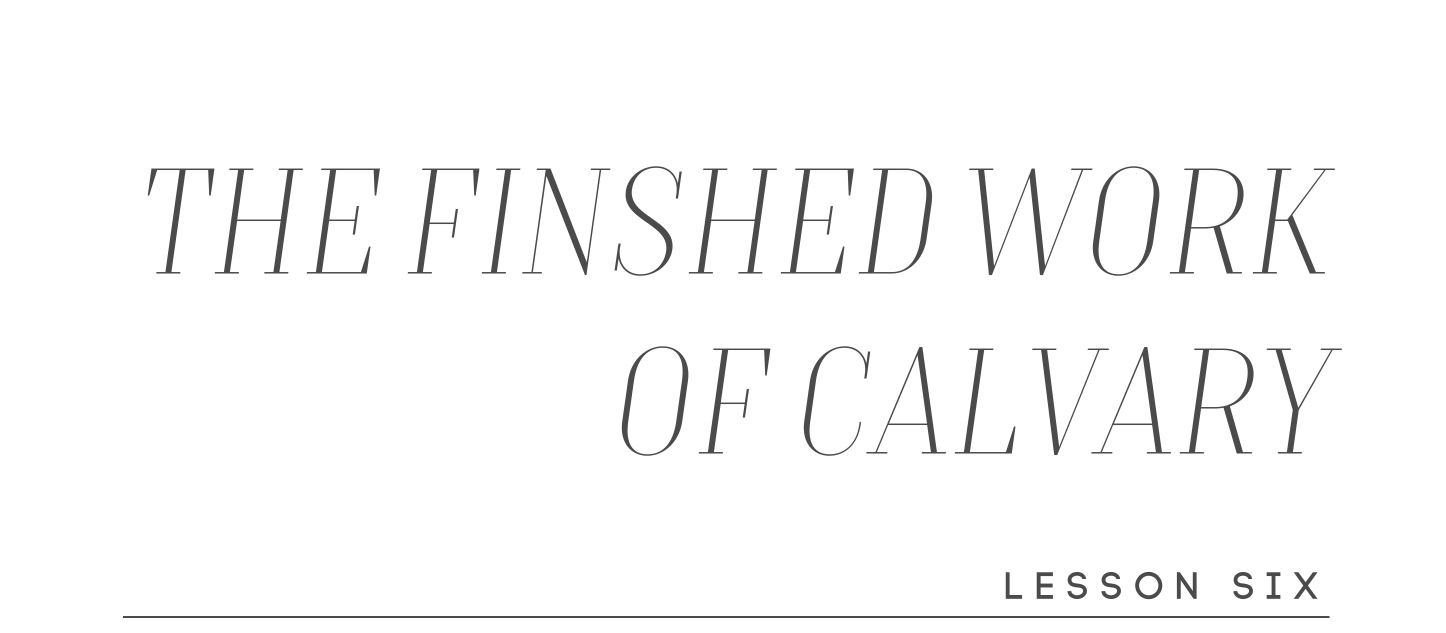 The Second Work of Grace
Holiness/Methodist Converts
“Second Work of Grace” doctrine
Being sanctified wholly and becoming dead to sin
Way of thinking offered problems and raised questions
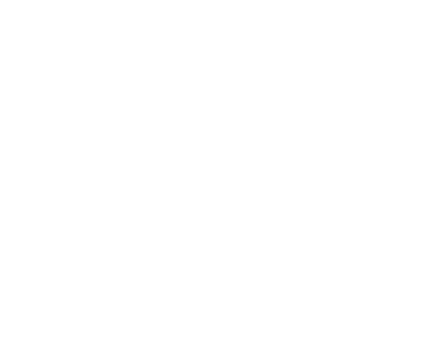 William H. Durham
Pastor, North Avenue Mission in Chicago
Was prophesied to him that wherever he would preach, the power of God would fall
He stopped preaching about the “second work of grace!”
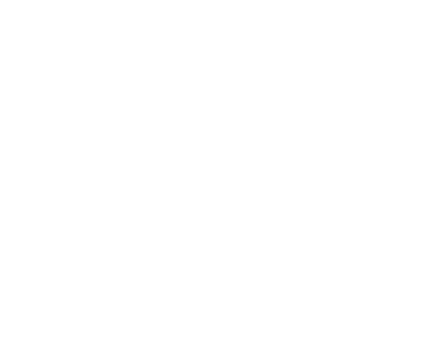 Finished Work of Calvary
Durham started preaching “The finished work of Calvary” disregarding the “Second work of grace doctrine”
Declared himself at a convention in 1910.
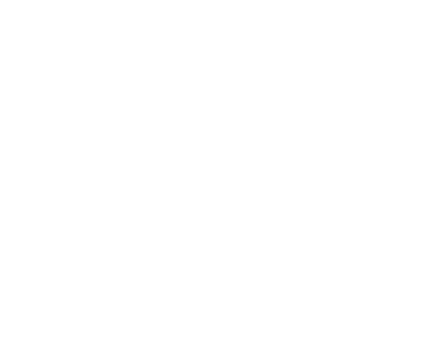 Controversy Over the Doctrine
Much confusion and bitterness over the change of doctrine
Durham preached the doctrine on Seventh and Los Angeles Streets in LA.
The doctrine spread everywhere and most Pentecostal groups accepted it
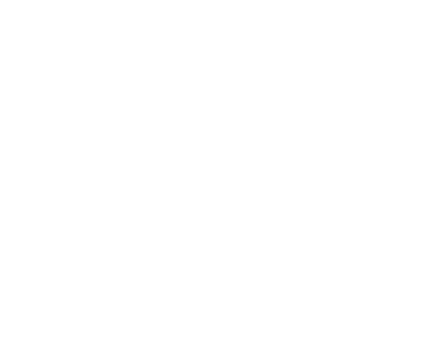